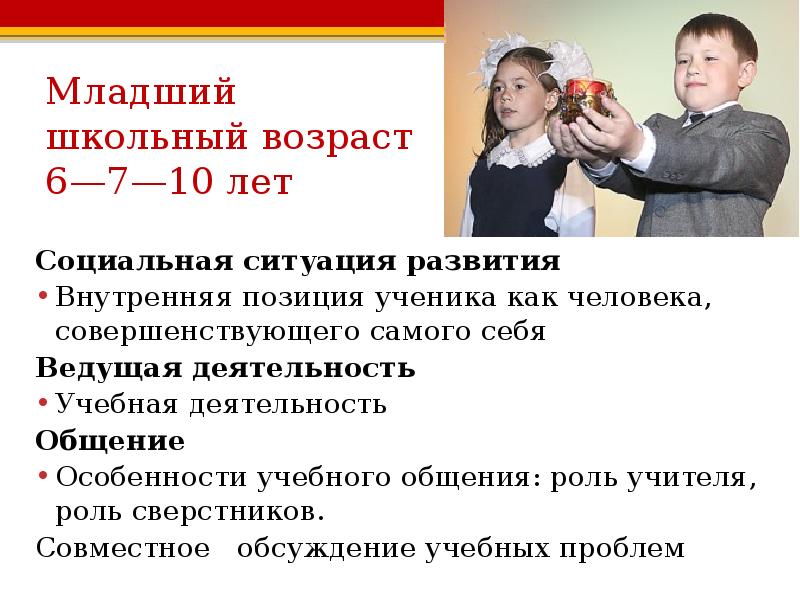 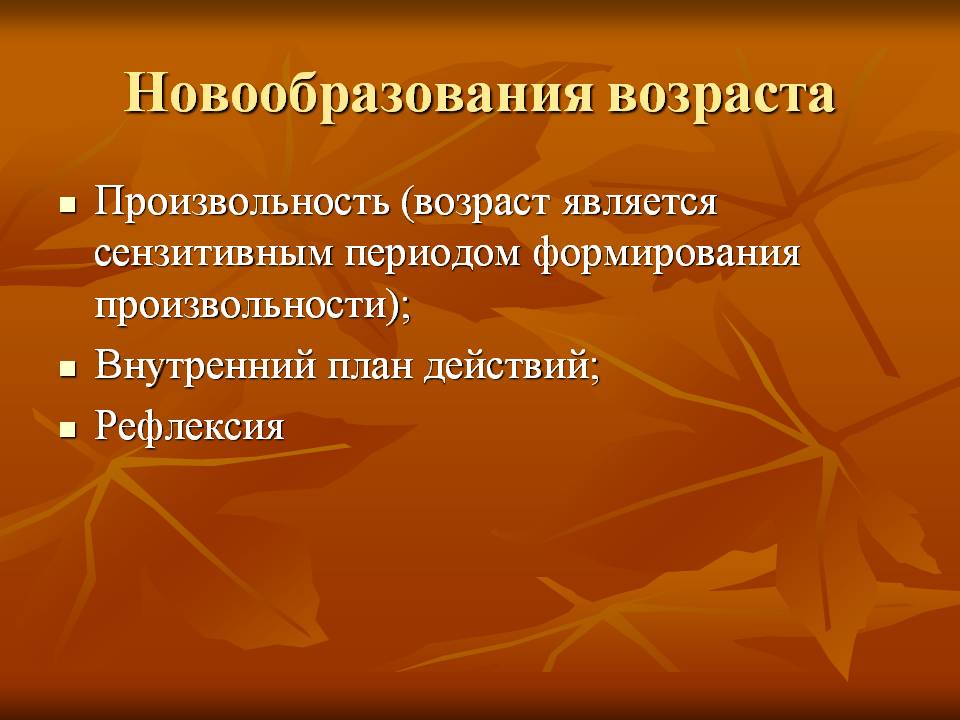 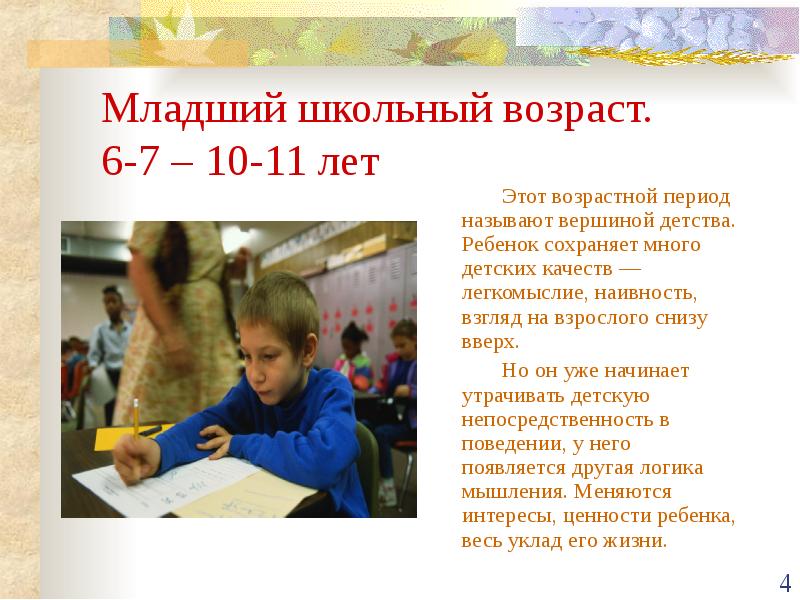 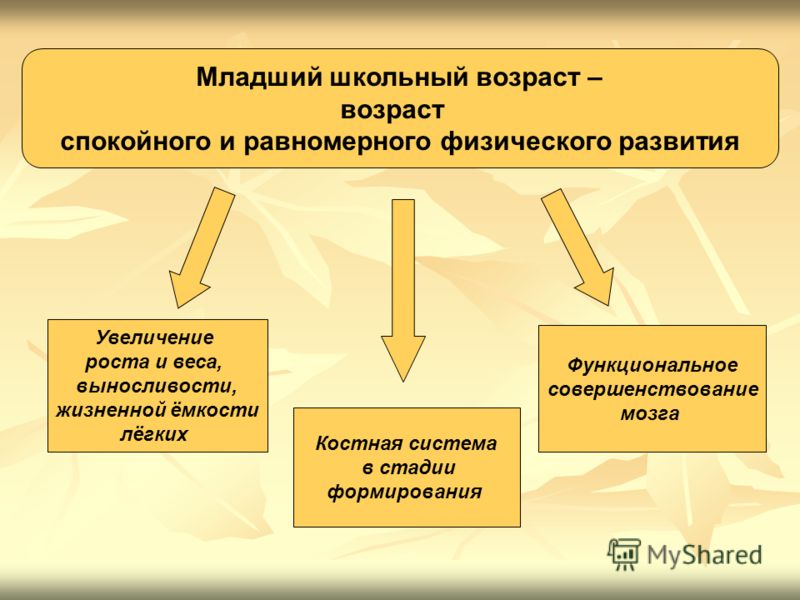 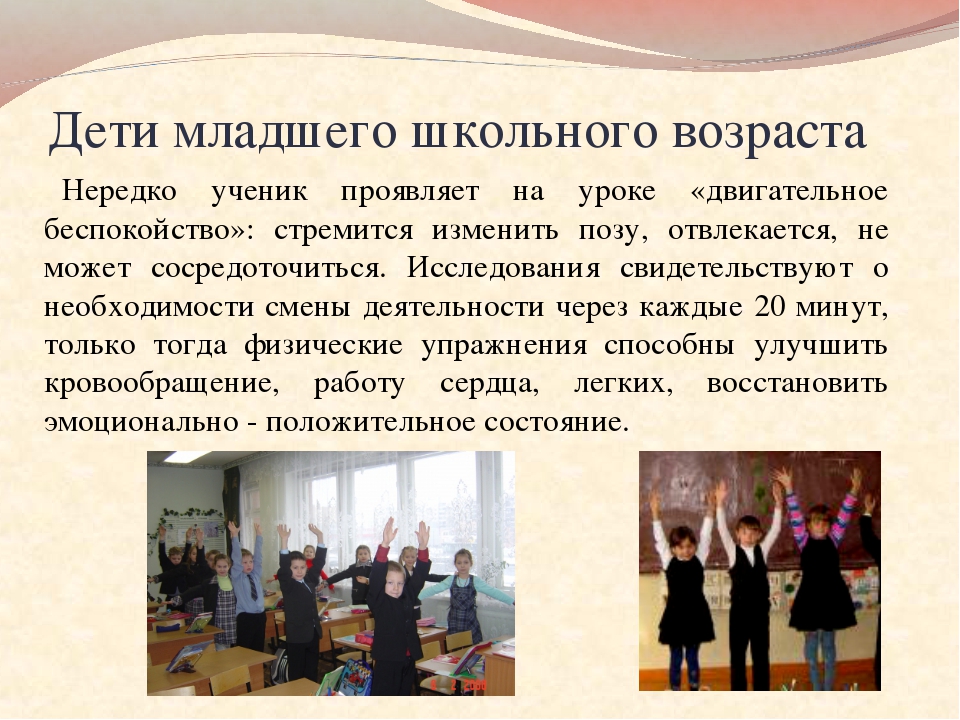 Младший школьный возраст (6-10)
Интеллектуальное развитие
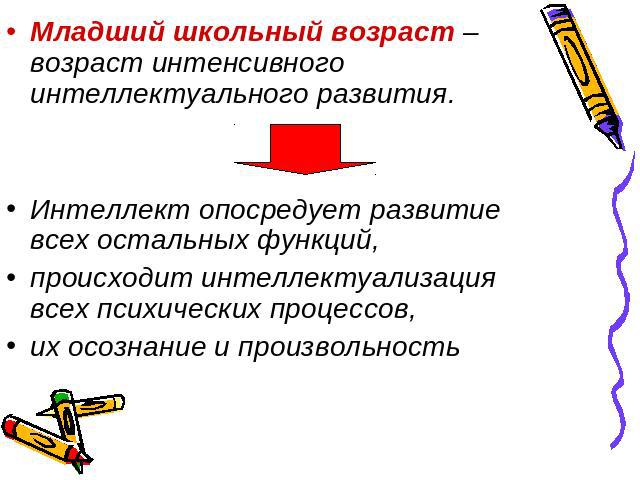 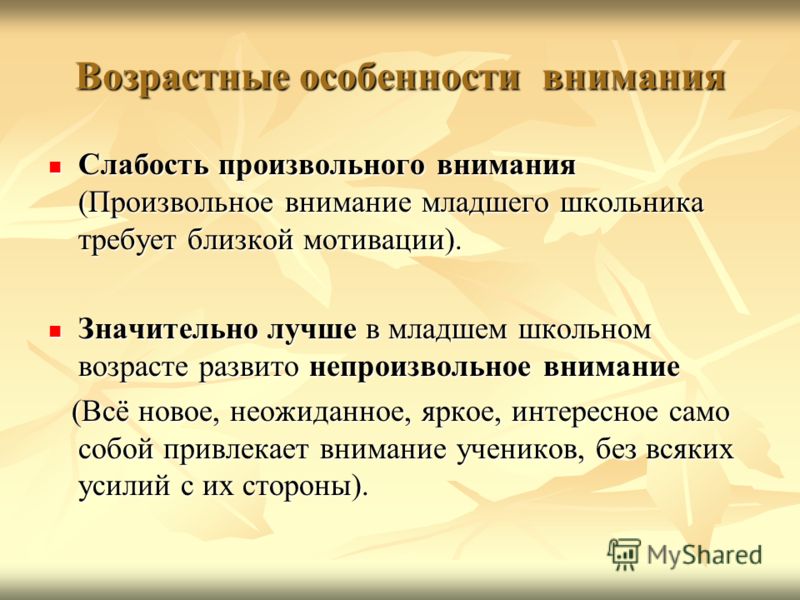 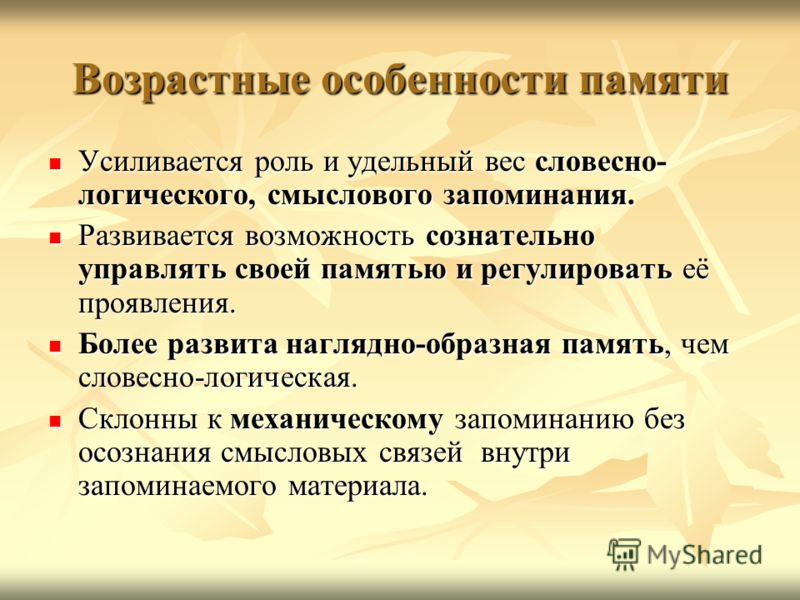 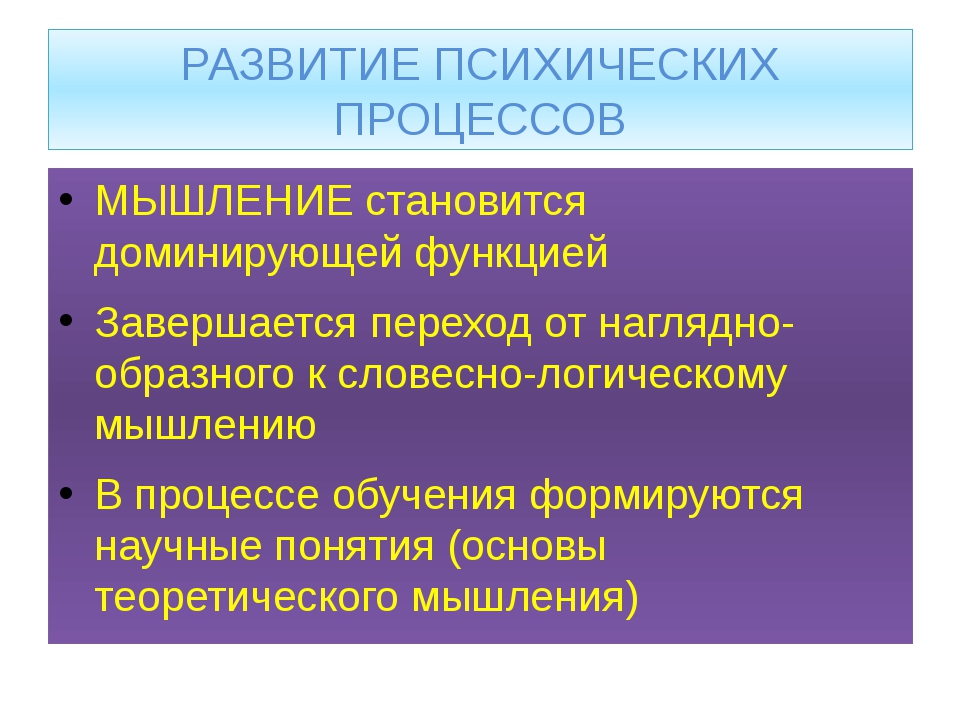 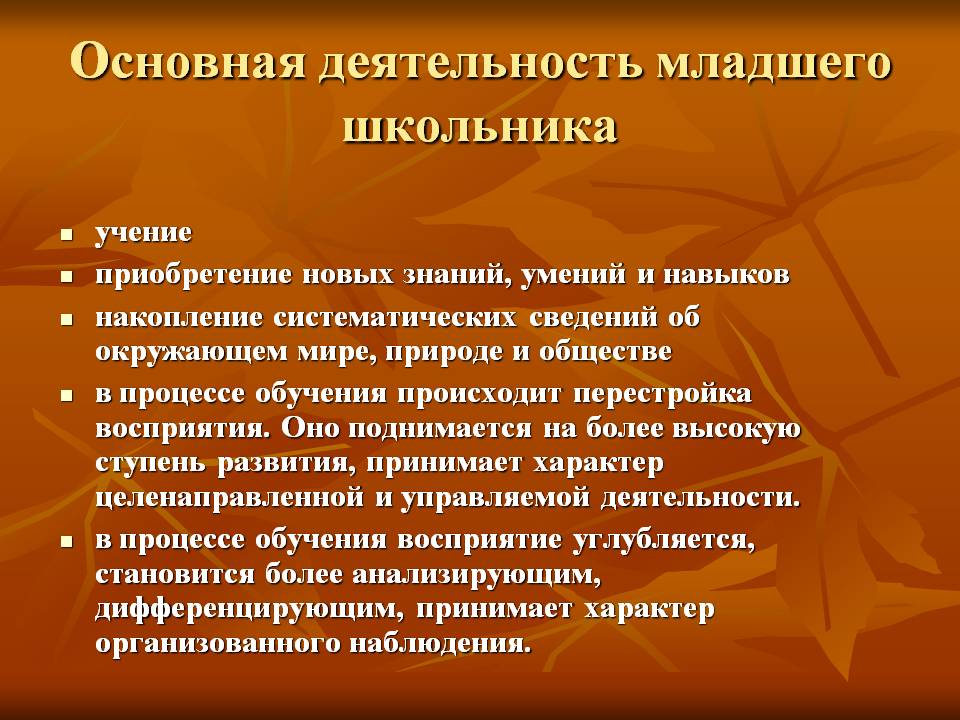 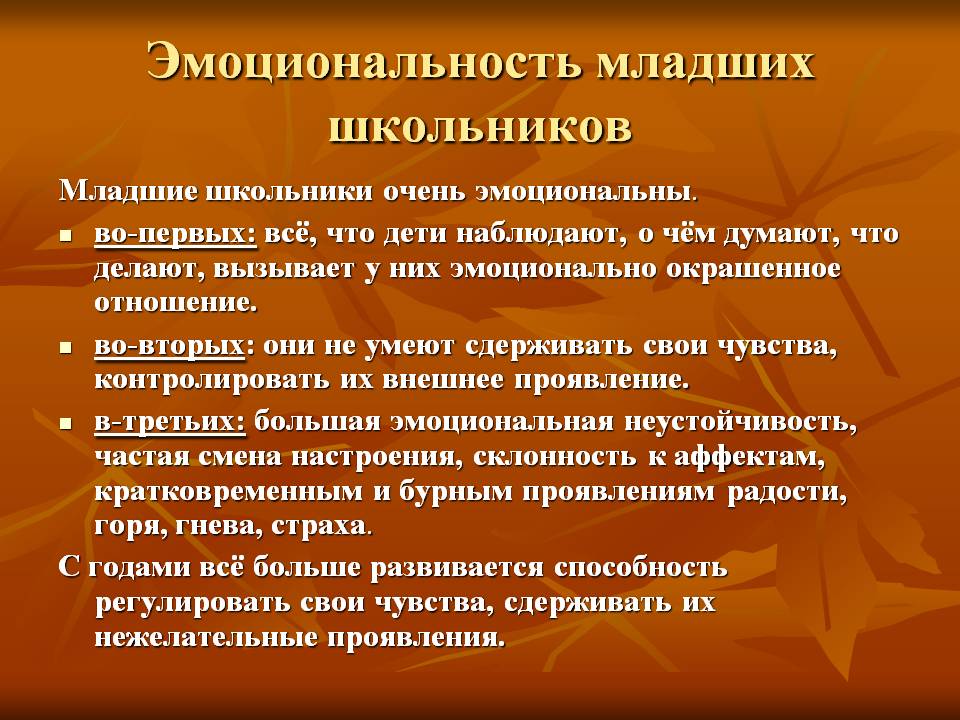 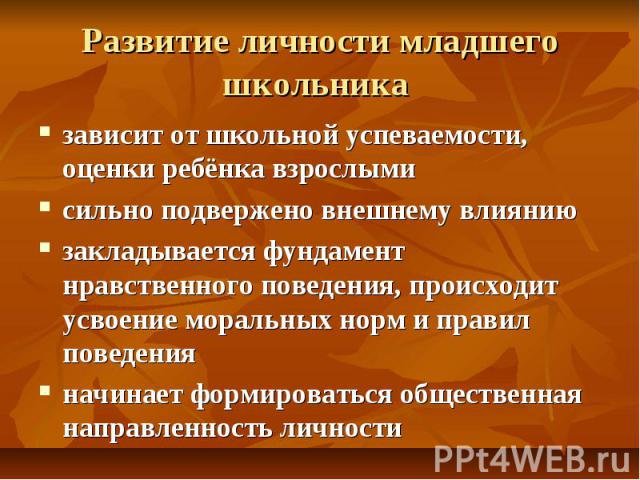 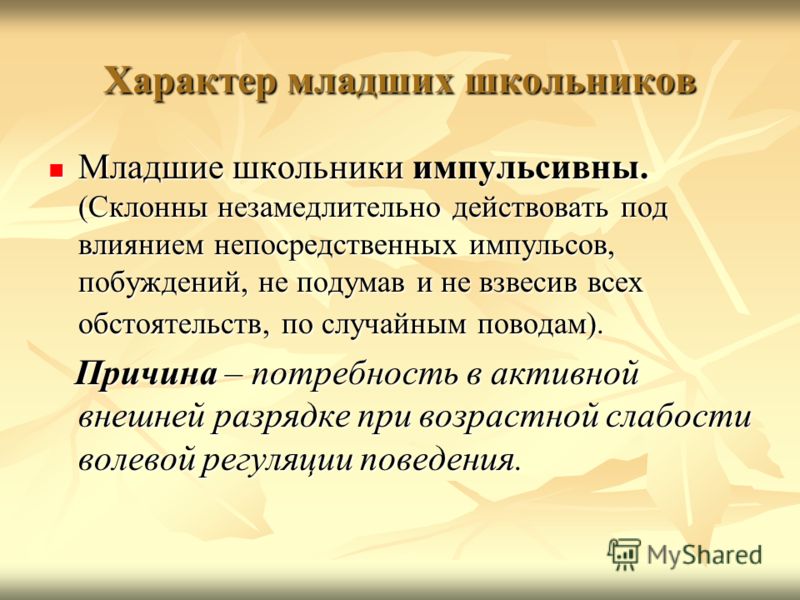 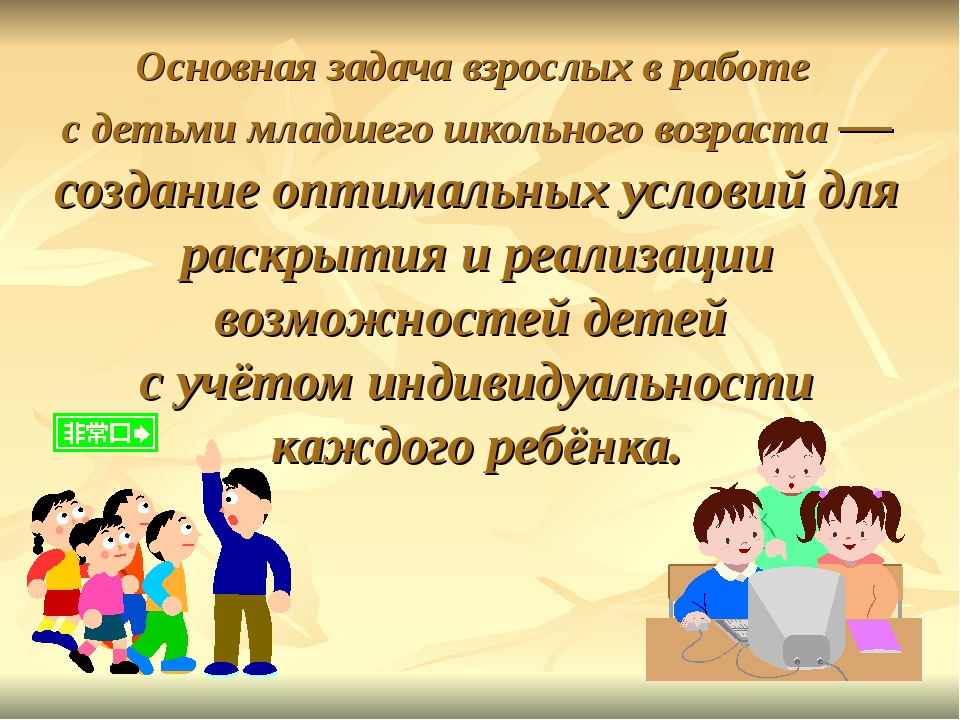 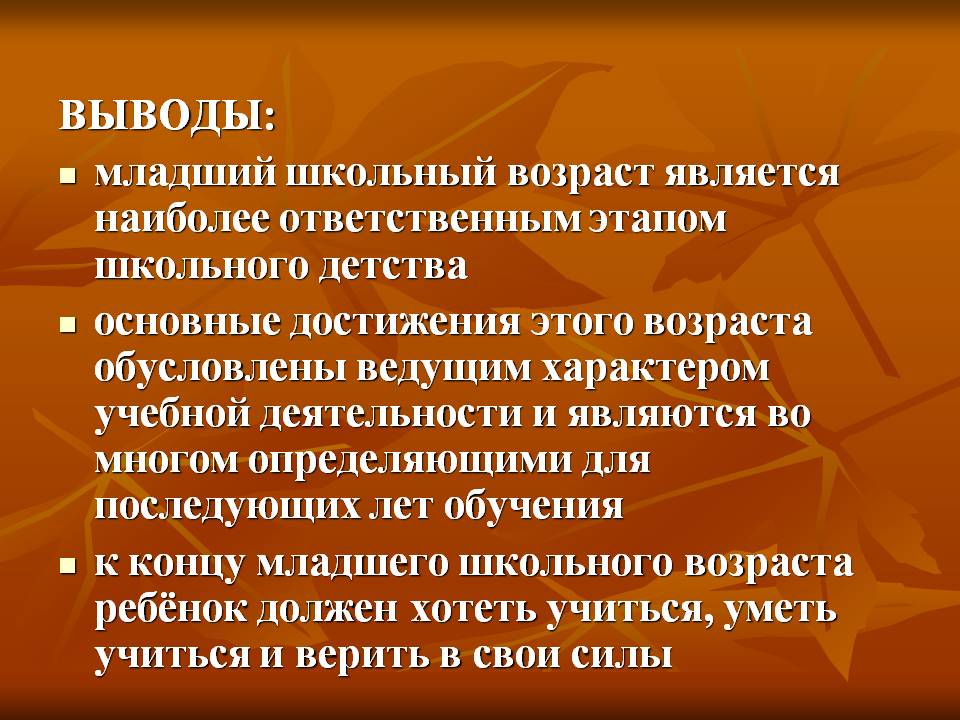 Что нужно учитывать педагогу в работе  с детьми 7-8 лет
Подвижность, любознательность, конкретность мышления, большая впечатлительность, подражательность и вместе с тем неумение долго концертировать свое внимание на чем-либо.
 Высок естественный авторитет взрослого. Все его предложения принимаются и выполняются очень охотно. Его суждения и оценки, выраженные эмоциональной и доступной для детей форме, легко становятся суждениями и оценками самих детей.
Что нужно учитывать педагогу в работе  с детьми 9-10 лет
Отличаются большой жизнерадостностью, внутренней уравновешенностью, постоянным стремлением к активной практической деятельности. 
Эмоции занимают важное место в психике этого возраста, им подчинено поведение ребят. 
Дети этого возраста весьма дружелюбны, легко вступают в общение. Для них все большее значение начинают приобретать оценки их поступков не только со стороны старших, но и сверстников. 
Их увлекает совместная коллективная деятельность. Они легко и охотно выполняют поручения и отнюдь не безразличны к той роли, которая им при этом выпадает. Они хотят ощущать себя в положении людей, облеченных определенными обязанностями, ответственностью и доверием. Неудача вызывает у них резкую потерю интереса к делу, а успех сообщает эмоциональный подъем. 
Далекие цели, неконкретные поручения и беседы «вообще» здесь неуместны.
 Из личных качеств они больше всего ценят физическую силу, ловкость, смелость, находчивость, верность. 
В этом возрасте ребята склонны постоянно меряться силами, готовы соревноваться буквально во всем. Их захватывают игры, содержащие тайну, приключения, поиск, они весьма расположены к эмоционально окрашенным обычаям жизни, ритуалам и символам. 
Они охотно принимают руководство взрослого. К его предложениям относятся с доверием и с готовностью откликаются на них. 
Доброжелательное отношение и участие взрослого вносят оживление в любую деятельность ребят, и вызывает их активность.
Подростковый возраст (11-15
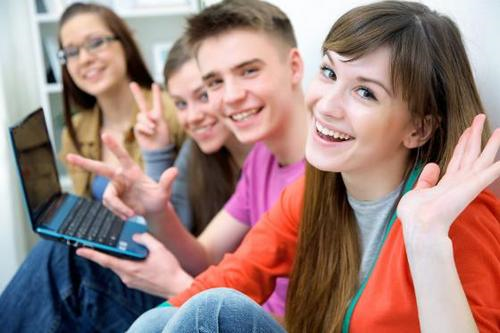 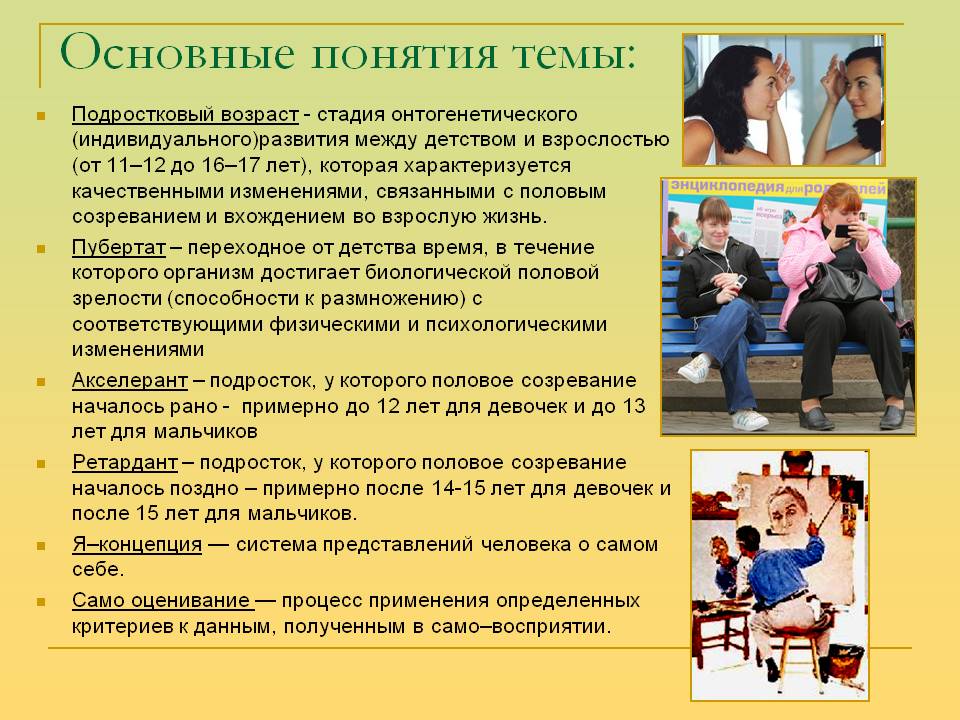 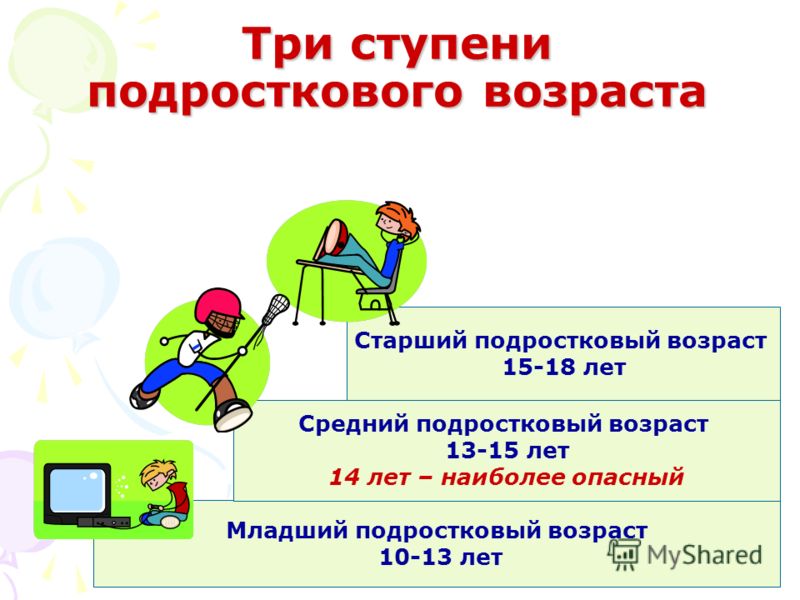 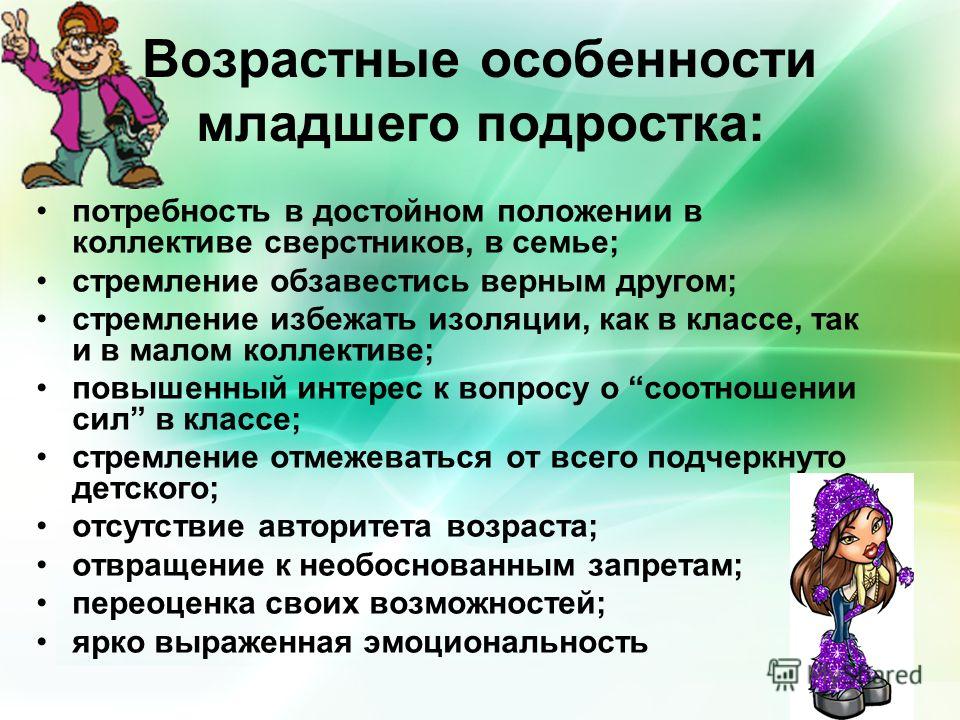 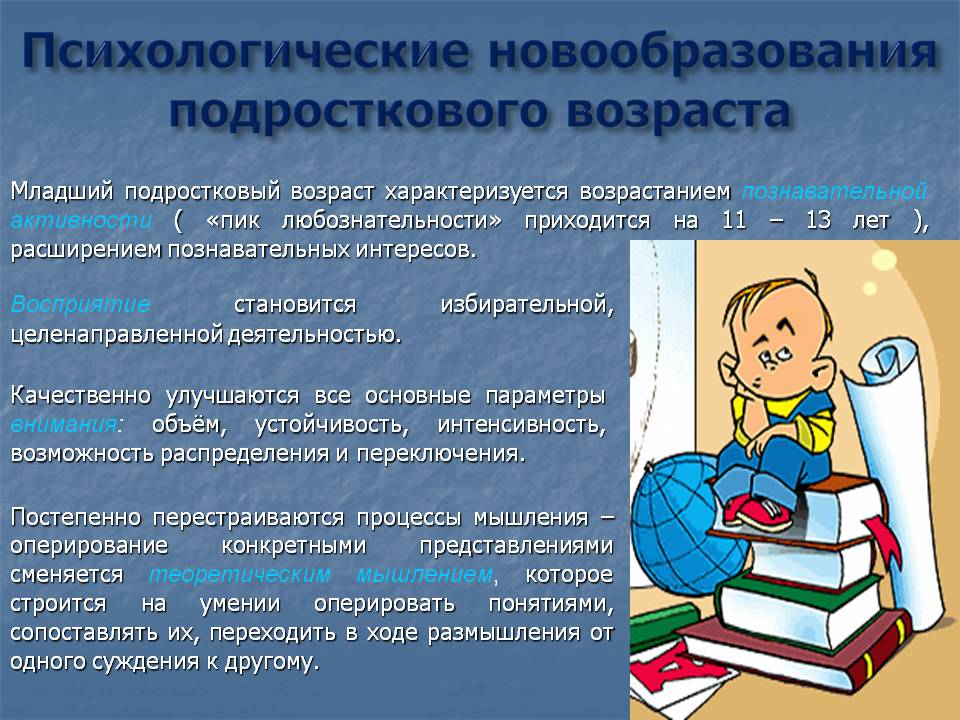 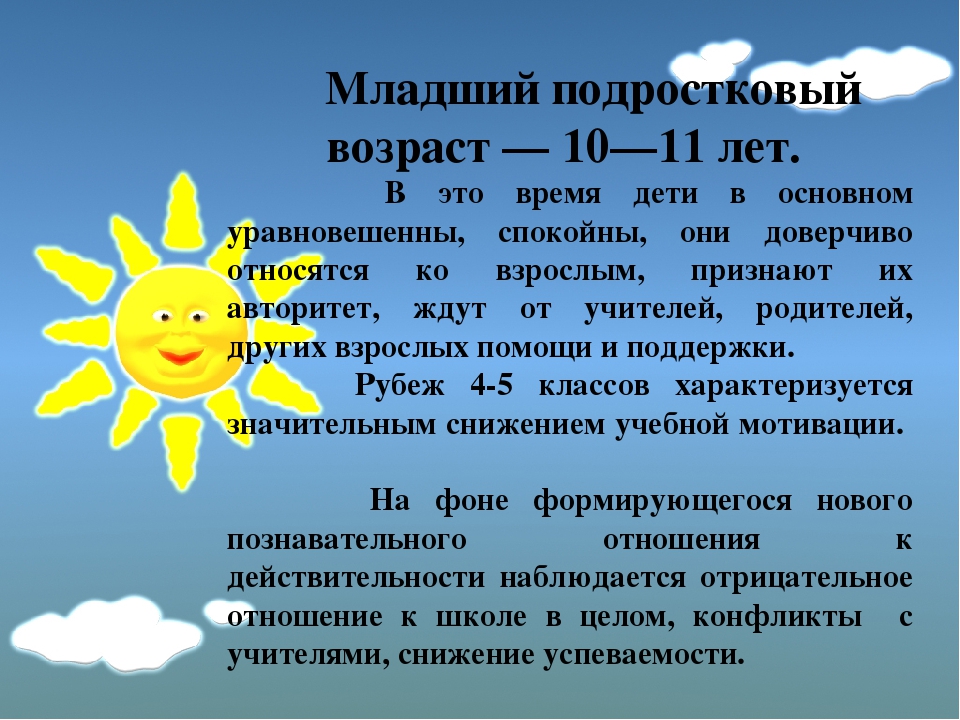 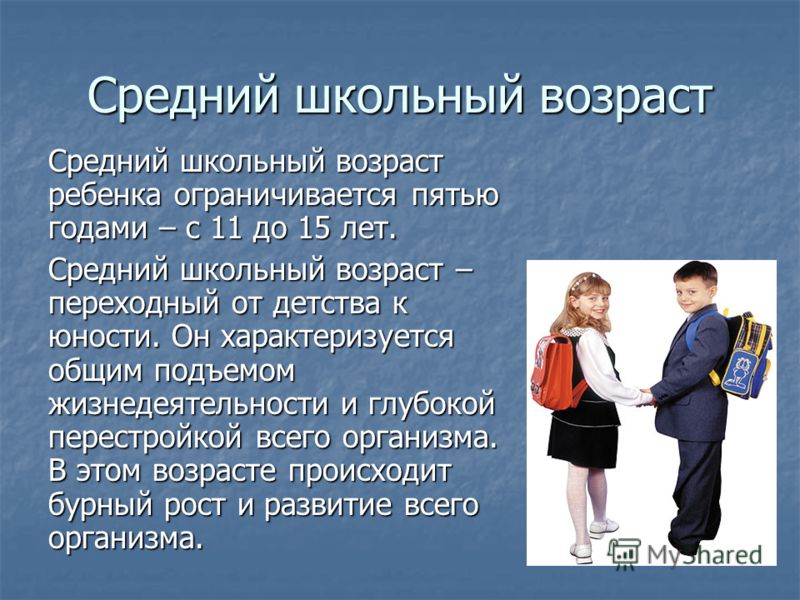 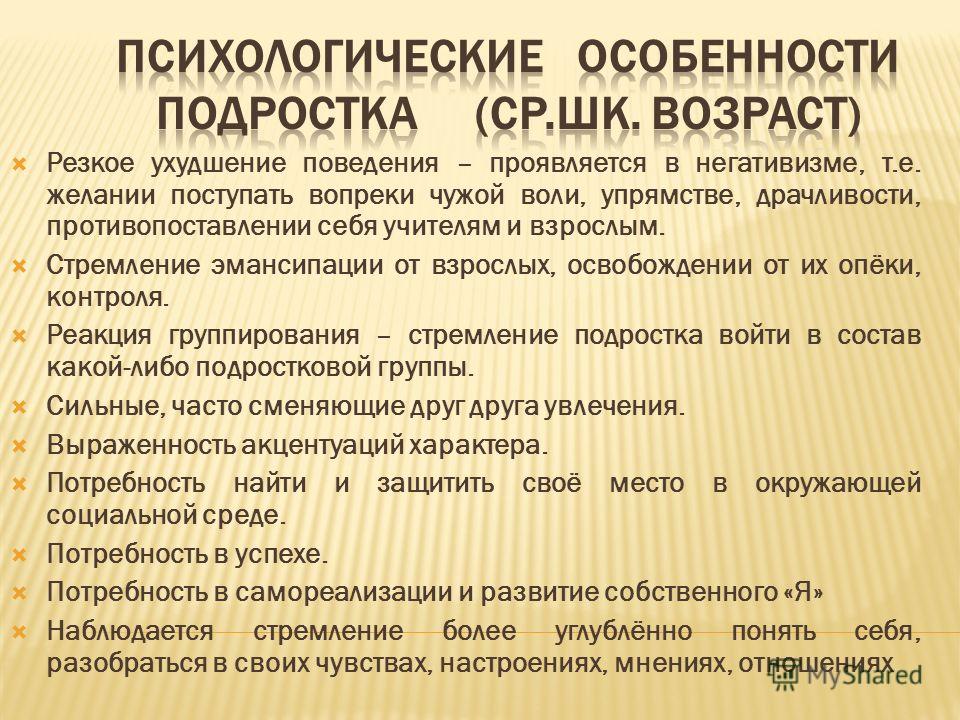 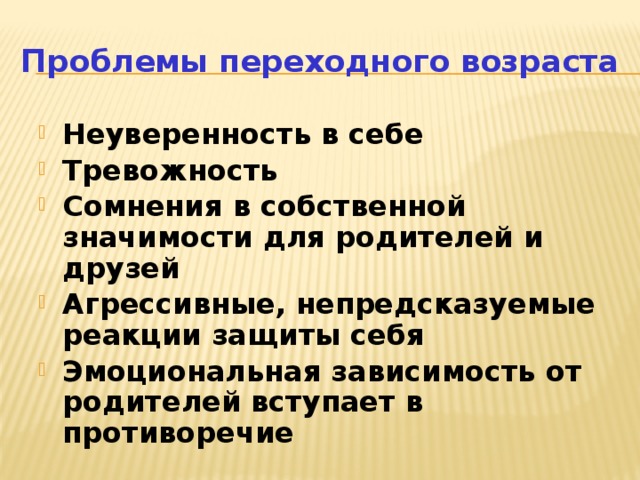 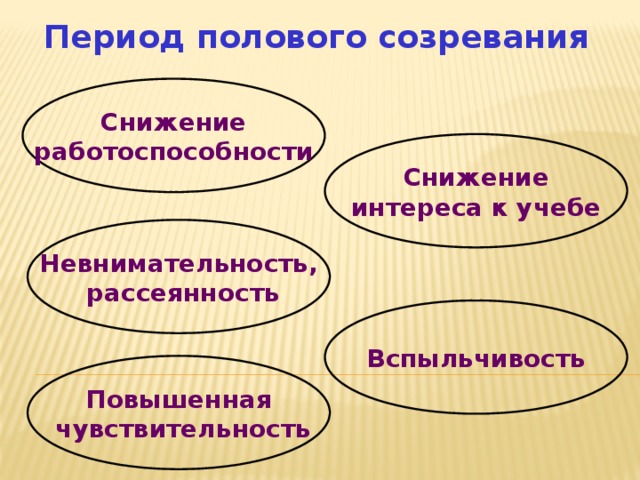 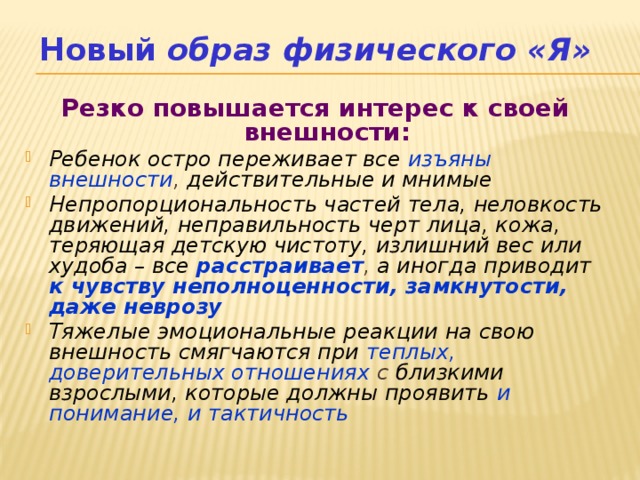 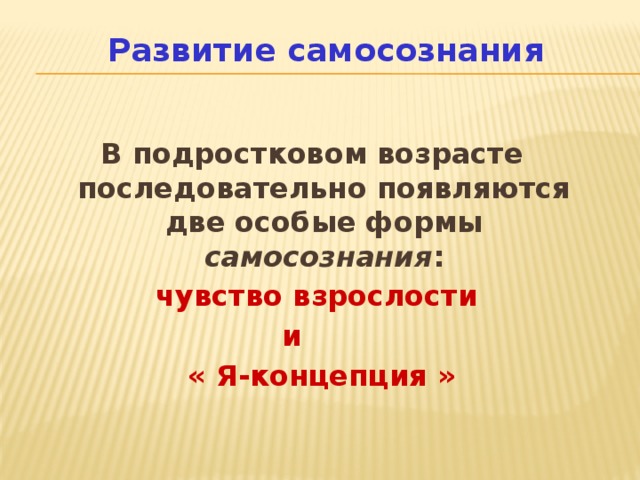 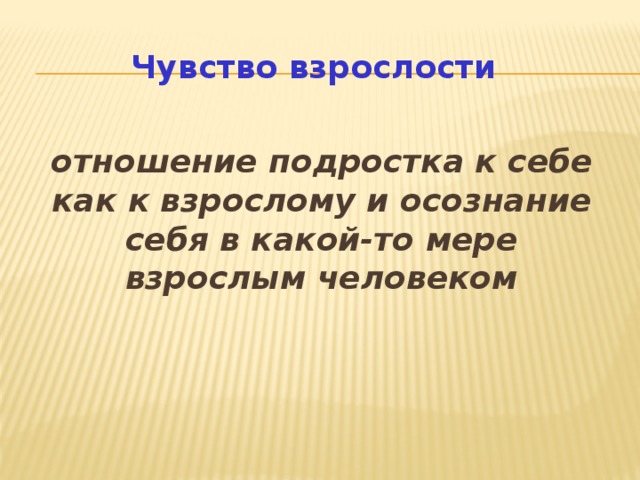 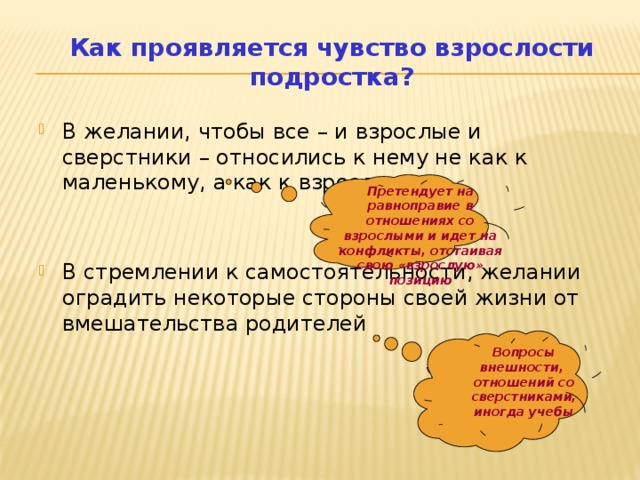 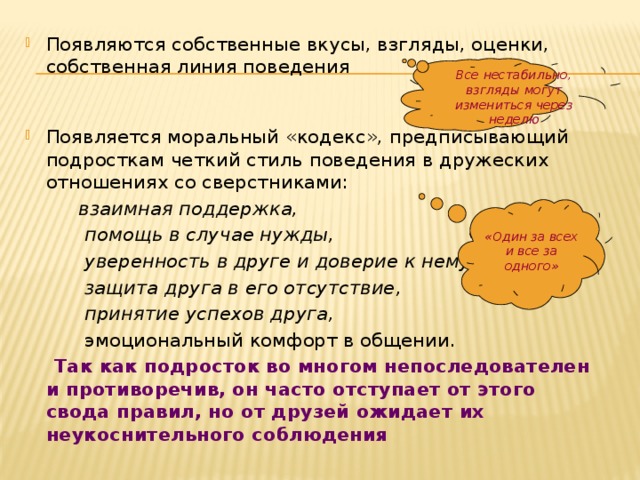 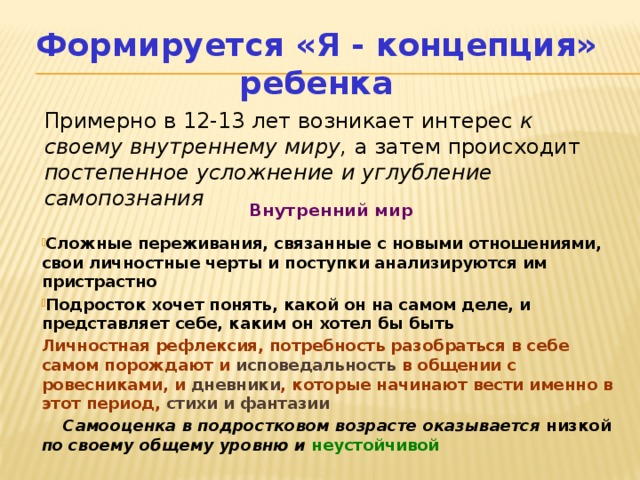 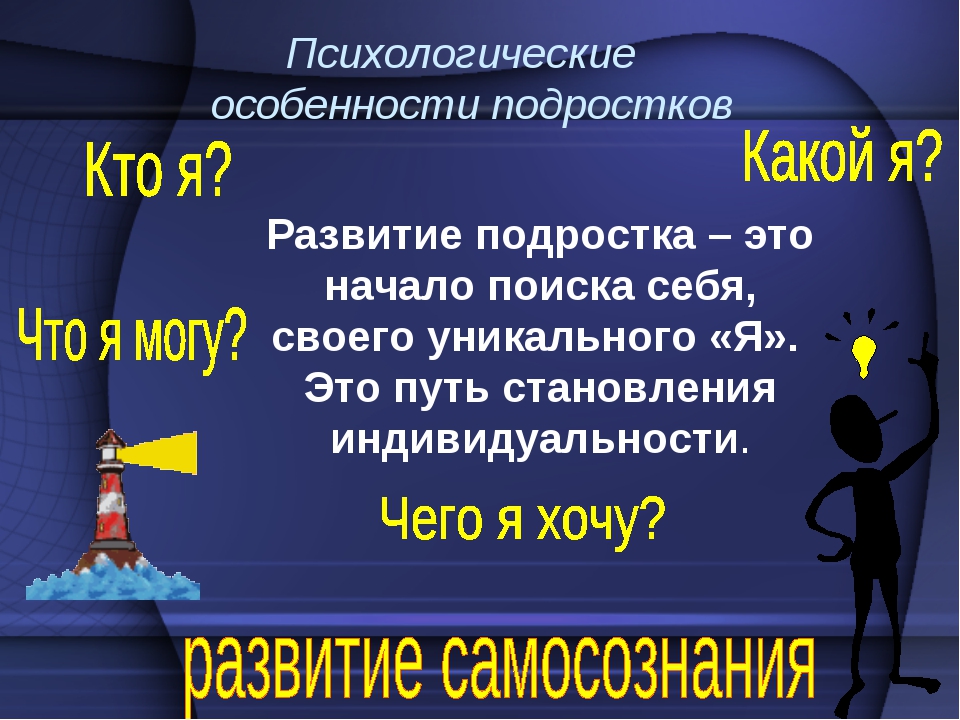 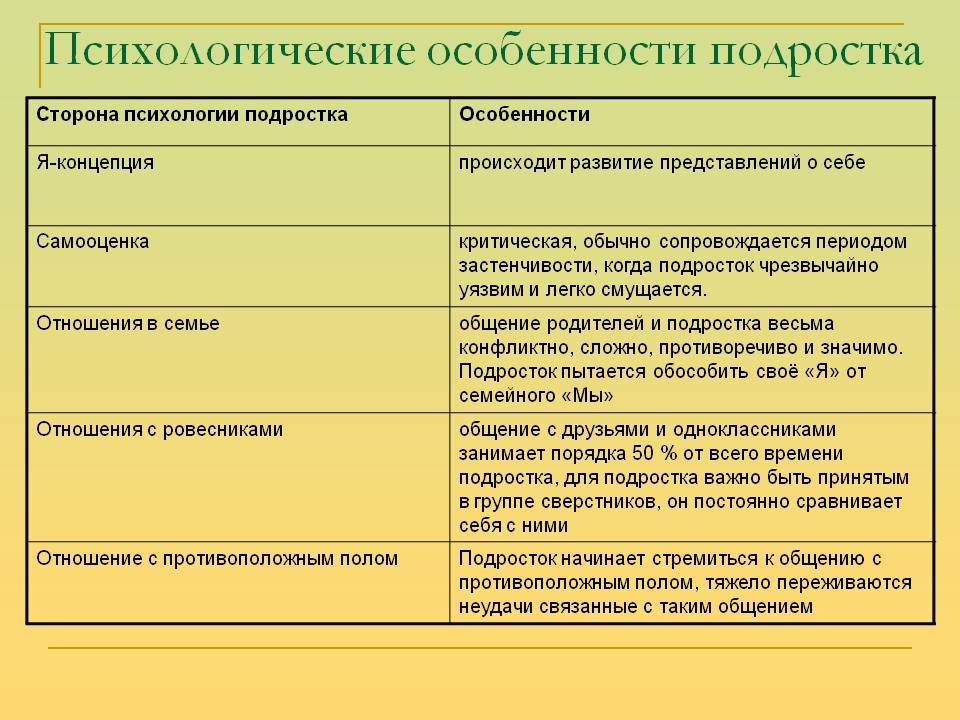 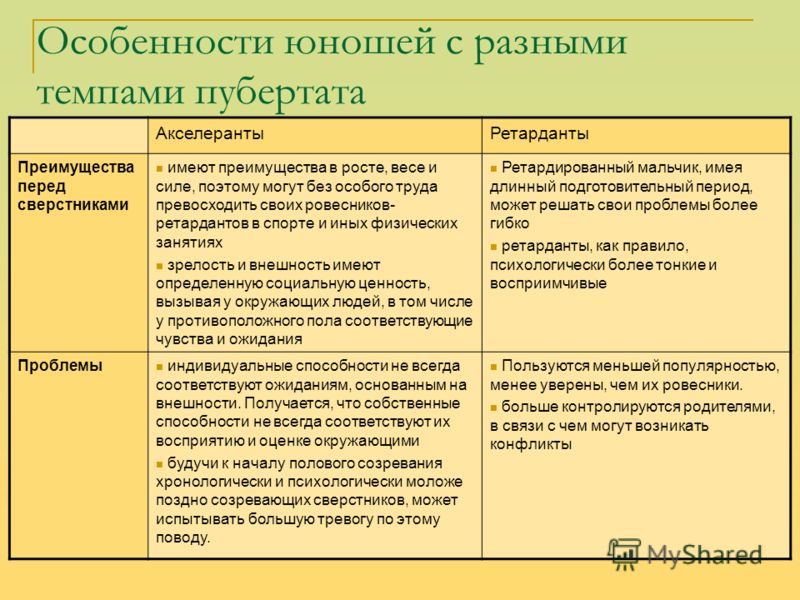 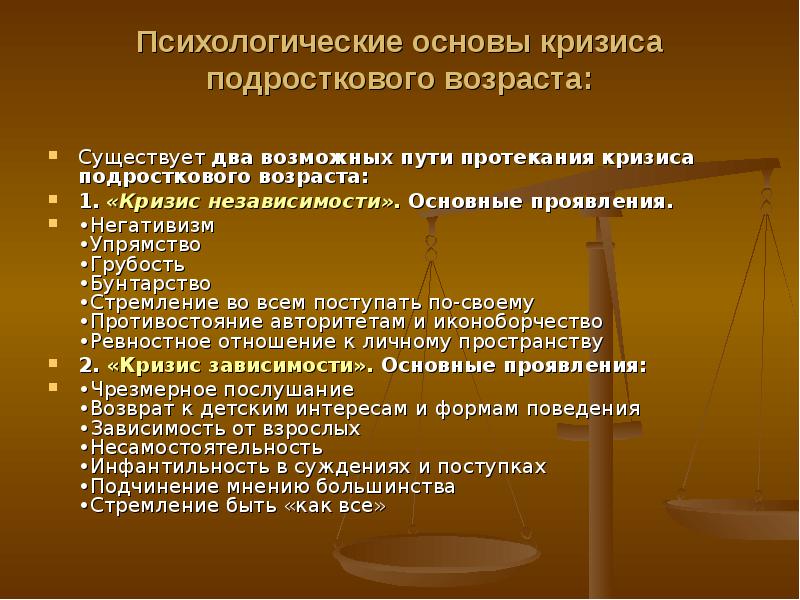 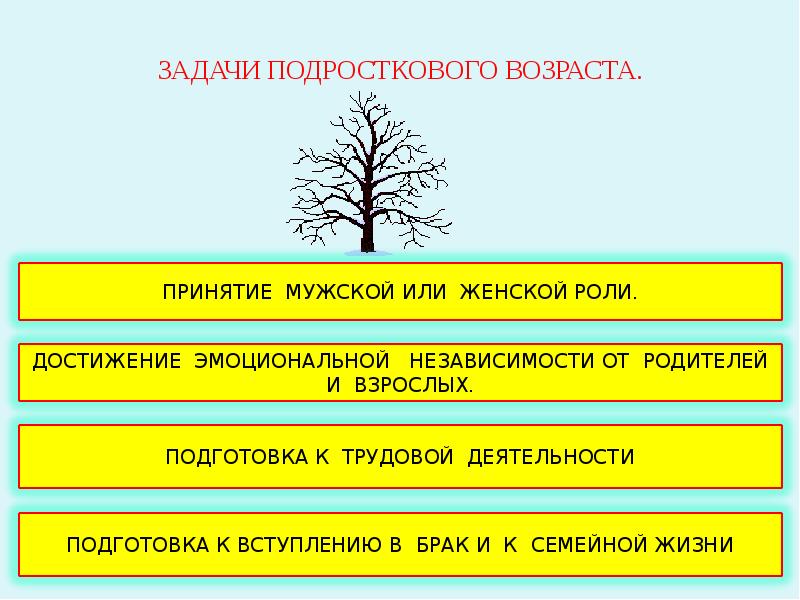 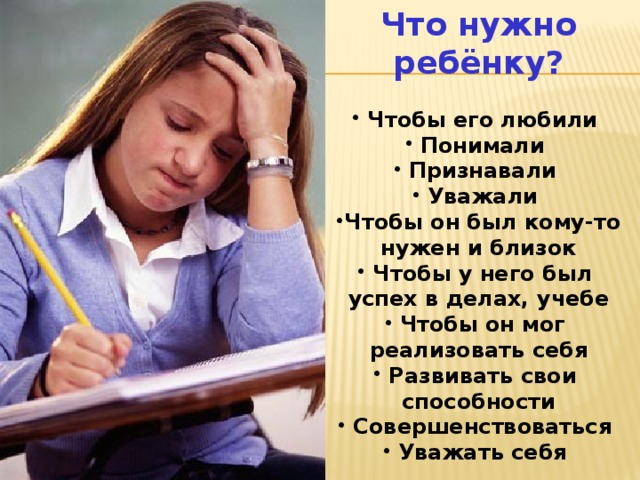 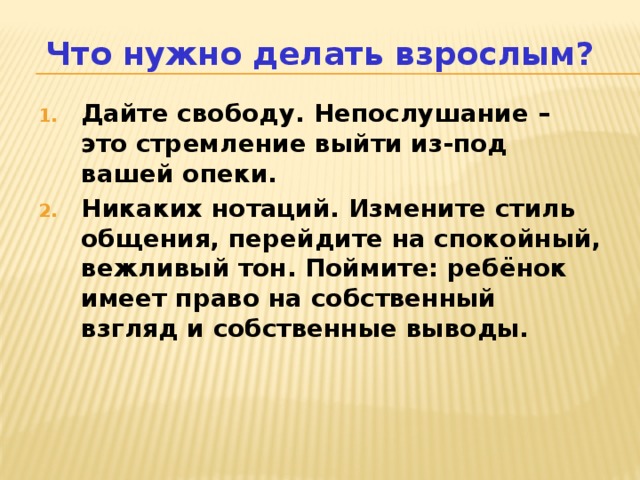 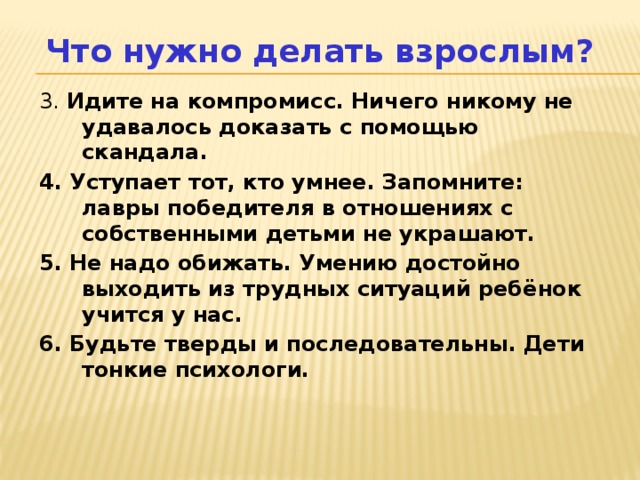 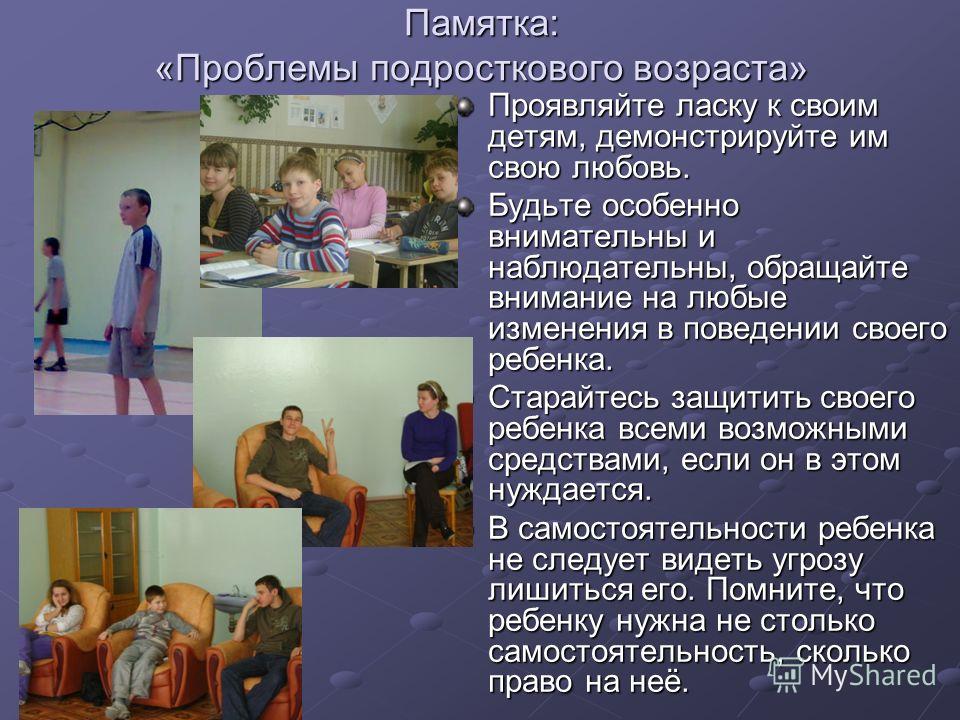 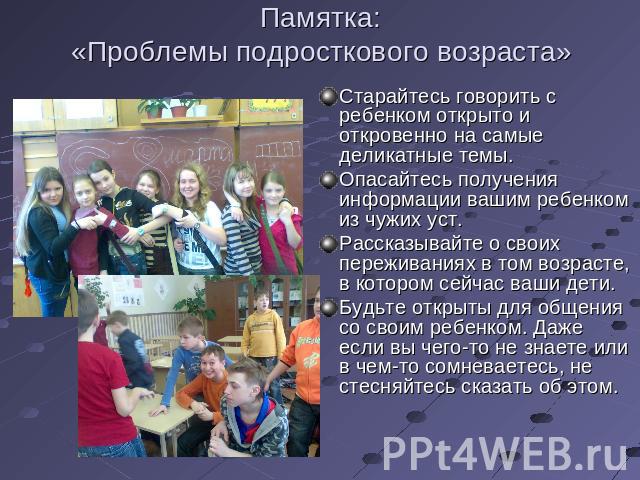 Что нужно учитывать педагогу в работе  с детьми 11-12 лет
Резко возрастает значение коллектива, его общественного мнения, отношений со сверстниками, оценки ими его поступков и действий. Он стремится завоевать в их глазах авторитет, занять достойное место в коллективе. 
Заметно проявляется стремление к самостоятельности и независимости, возникает интерес к собственной личности, формируется самооценка, развиваются абстрактные формы мышления. Часто он не видит прямой связи между привлекательными для него качествами личности и своим повседневным поведением. 
В этом возрасте ребята склонны к творческим и спортивным играм, где можно проверить волевые качества: выносливость, настойчивость, выдержку. Их тянет к романтике. Взрослому легче воздействовать на детей, если он выступает в роли старшего члена коллектива и, таким образом, «изнутри» влияет на общественное мнение.
Что нужно учитывать педагогу в работе  с детьми 13-15 лет
Складываются собственные моральные установки и требования, которые определяют характер взаимоотношений со старшими и сверстниками. 
	Появляется способность противостоять влиянию окружающих, отвергать те или иные требования и утверждать то, что они сами считают несомненным и правильным. Они начинают обращать эти требования и к самим себе. 
	Они способны сознательно добиваться поставленной цели, готовы к сложной деятельности, включающей в себя и малоинтересную подготовительную работу, упорно преодолевая препятствия.
	 Чем насыщеннее, энергичнее, напряженнее их жизнь, тем более она им нравится.
Больше не существует естественный авторитет взрослого. Они болезненно относятся к расхождениям между словами и делами взрослого. 
Они все настойчивее начинают требовать от старших уважения своих взглядов и мнений и особенно ценят серьезный, искренний тон взаимоотношений.
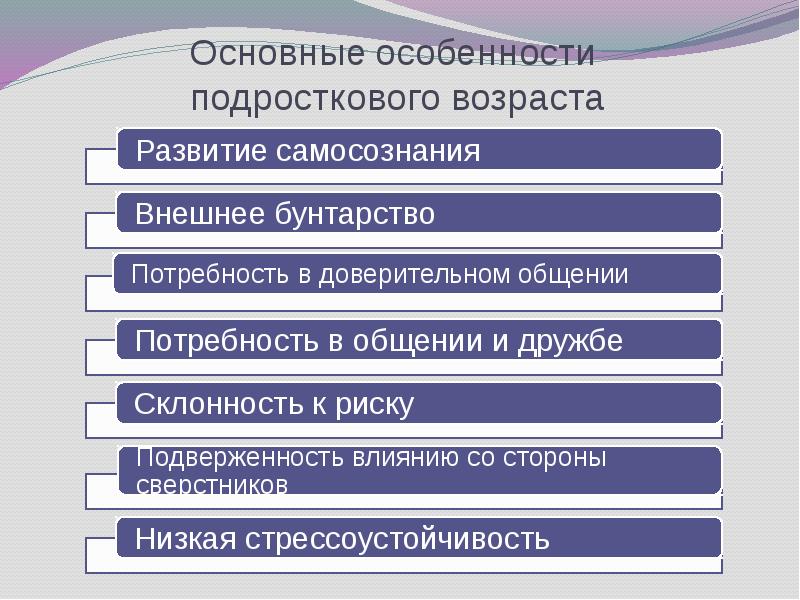 Удачи в профессиональной деятельности
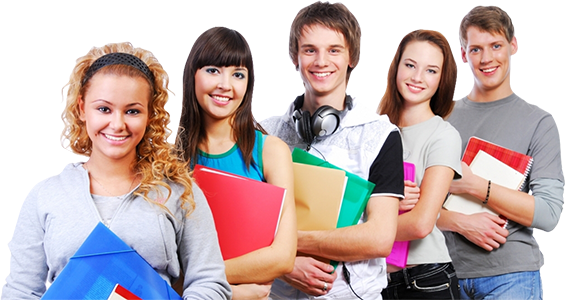